Vocational Education and Training: What we need to know
INTPA VET training – practical training about VET and employability opportunities 
Ummuhan BARDAK
28 March 2023, Vientiane (LAOS)
TERMS USED FOR VET
Initial VET
Skills development
Continuing VET
Apprenticeship/ traineeship
Upskilling and reskilling
Dual education
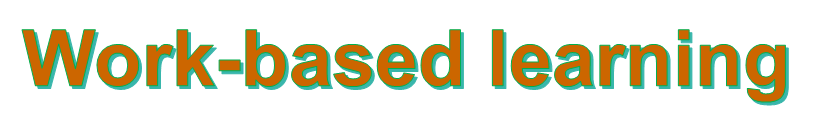 Adult learning
In-company training
ALMPs
Lifelong learning
2
TRADITIONAL CATEGORIES OF VET
INITIAL VET (I-VET)
Usually part of the education system
Ministry of Education has a strong role
Young(er) people
The “education” logic prevails
Working on long-term employability
Often an organised system
Longer time for response
Taken care by public actors
CONTINUING VET (C-VET)
Part of several systems (employment, sectoral)
Several ministries involved
Adults
The “training”  prevails
Working (primarily) on short-term employability
Often not organised system
Short to medium term responsiveness
Rather neglected by public actors
3
DIVERSITY OF VET TODAY
4
WHAT DISTINGUISHES VET?
E&T beyond compulsory education providing individuals with work-related knowledge and competences, and practical skills required in particular jobs 
Managed by different actors: ministries of education, labour/ employment, PES, sectorial ministries, executive institutions, universities, private, public & international providers
Complex policy area at the intersection of education, labour market, economic and social policies; catering for different types of clients, having multiple stakeholders
Often with very diverse policy objectives for VET provision
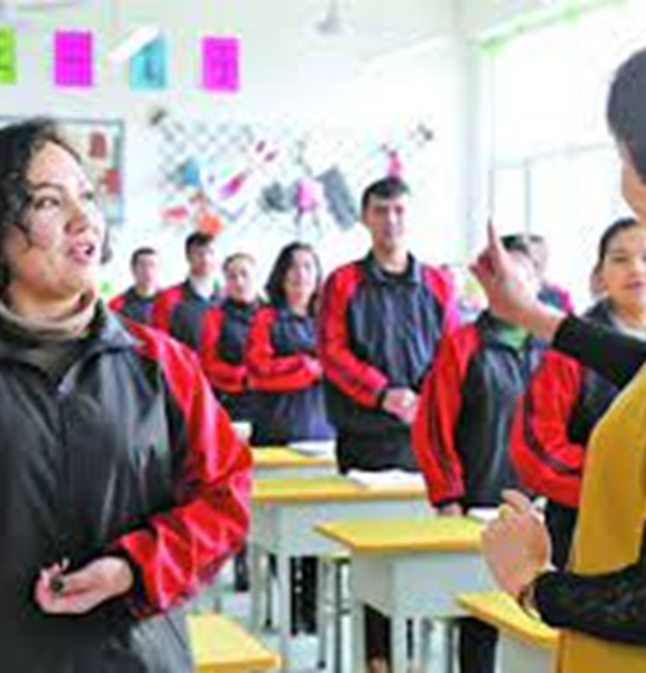 5
WHAT IS VET FOR?
To contribute to country’s economic development and competitiveness
To facilitate easier transition for young people from school to work
To meet job-specific skills demanded by employers in the labour market
Social inclusion of more vulnerable groups in education (e.g., poor socio-economic background, low academic success, etc.) 
To reduce skills mismatch with relevant and up-to-date training for new tasks 
To reduce poverty and inequality by providing more accessible training 
To provide continuous learning, upskilling and reskilling opportunities for adults 
To support personal fulfilment with initiative-taking and entrepreneurship skills
6
ENTRY POINTS FOR VET REFORMS
Part of the education reforms (at the upper/ post-secondary/ higher education levels)
Part of active labour market programmes
Part of regional/ rural development programmes
Part of poverty reduction programmes
Part of SME support programmes
Part of social inclusion programmes 
Part of industrial development programmes
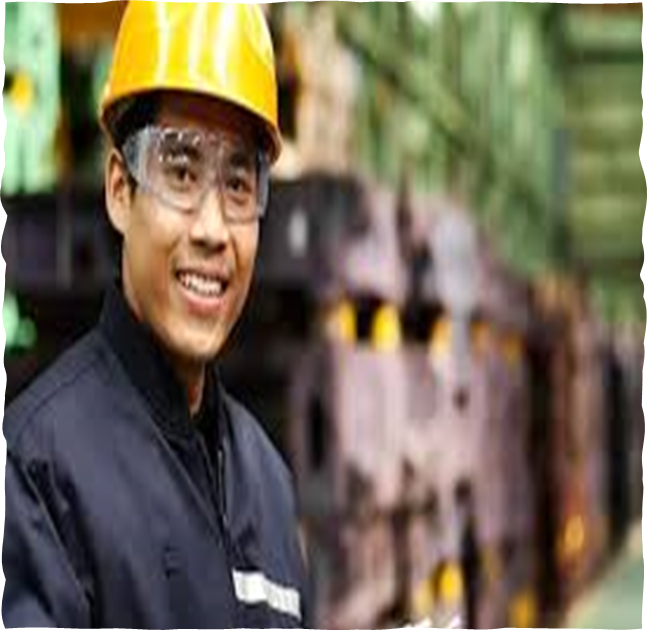 7
TYPICAL CHALLENGES IN VET
Vision: compliance with general education, horizontal and vertical pathways in education system 
Accessibility/ attendance/ inclusiveness: age, gender, rural, regions, social/ ethnic groups  
Governance: coordination, fragmentation and missing partners  
Quality and internal efficiency of VET provision: curricula, teachers/ trainers, infrastructure, teaching methodologies 
Relevance/ responsiveness to labour market needs: links with business, employers involvement  
Attractiveness: training need for both technical and core skills, career guidance 
Missing skills needed for SMEs and continuous learning (LLL) for adults  
Slow implementation of reforms: from experimentation to mainstreaming
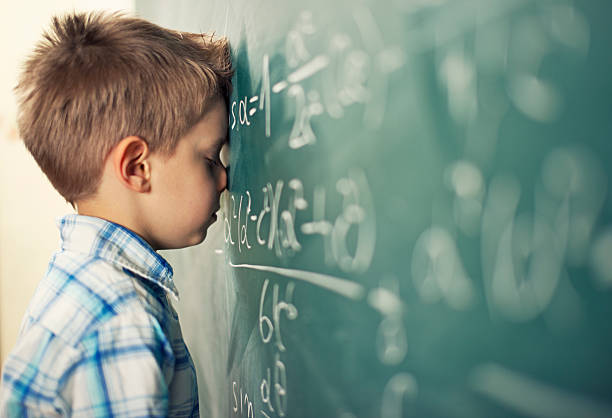 8
BUILDING BLOCKS FOR ACTION FOR VET REFORMS
Standards & Quality Assurance
VET Vision & Policies
Research & Data analysis & Results monitoring
Governance & Financing
Human, Pedagogical and Physical Resources
VET Provision
9
VET Vision & Policies
10
Governance & Financing
11
Human, Pedagogical and Physical Resources
12
VET Provision
13
Standards & Quality Assurance
14
Research / Data analysis / Results monitoring
15
RESOURCES TO READ
Vocational education and training for inclusive growth in development cooperation - Publications Office of the EU (europa.eu)

VET Toolbox

VET in Europe | CEDEFOP (europa.eu)

Future of VET | CEDEFOP (europa.eu)

Vocational education and training initiatives | European Education Area (europa.eu)
16